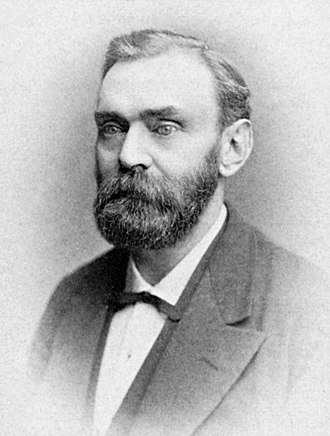 Alfred Nobel
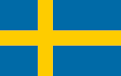 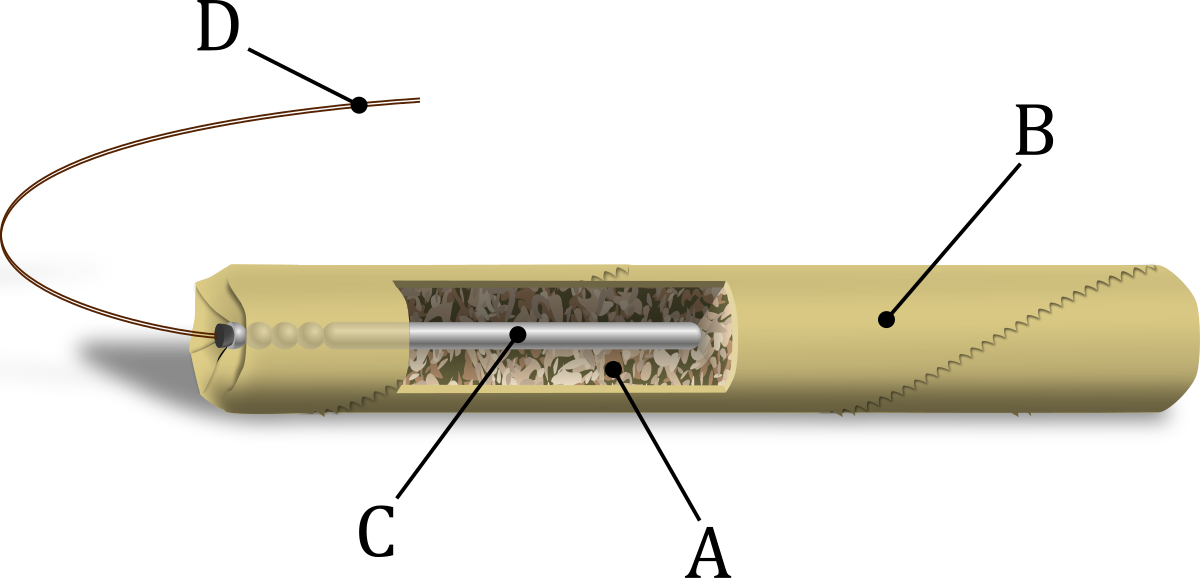 Suédois
1833-1896
Dynamite
Prix nobel